Память MRAMВыполнил Желыгин Даниил Юрьевич, студент K4113c
1
Что такое MRAM?
MRAM (Magnetoresistive Random Access Memory) — это форма оперативной памяти, основанная на использовании магнитного эффекта для хранения данных.
Это объединение уникальных свойств магнитизма и резистивного эффекта для создания быстрой и энергоэффективной памяти.
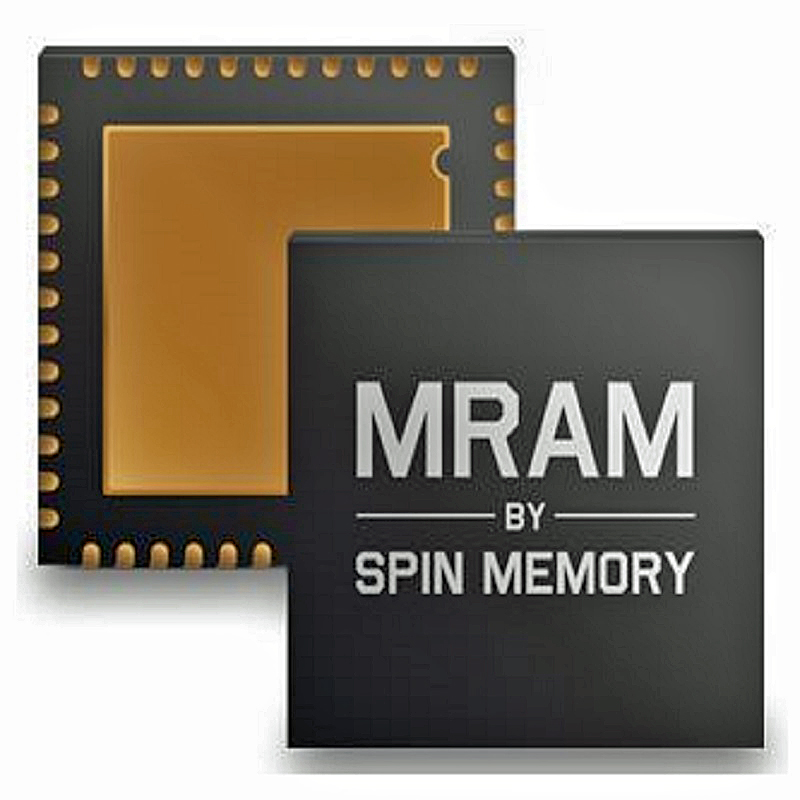 2
Принцип Работы MRAM
Магнитные биты: Данные хранятся в виде магнитных битов, ориентация которых представляет логические 0 и 1.
Резистивный эффект: Изменение электрического сопротивления в зависимости от магнитного состояния бита.
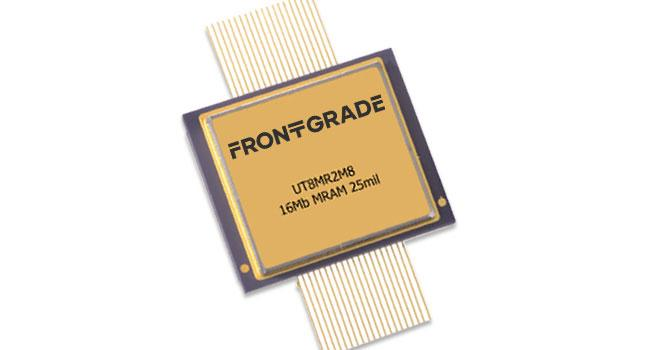 3
Структура и принцип работы ячейки MRAM
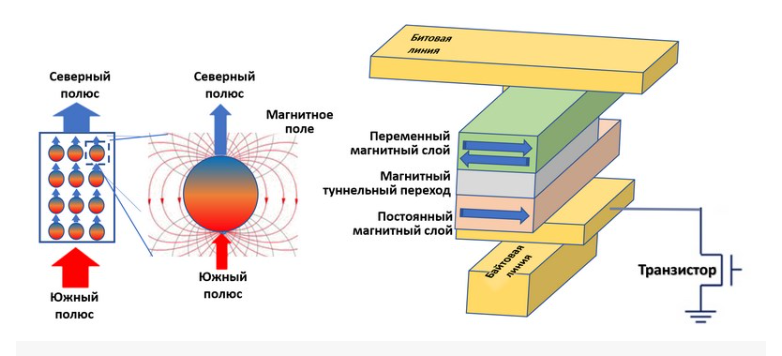 Преимущества MRAM
Быстродействие
Долговечность
Энергоэффективность
Устойчивость к радиации
Отсутствие необходимости обновления данных
Широкий диапазон рабочих температур
4
STT-MRAM (Spin-transfer torque RAM)
Spin-transfer Torque RAM (STT-MRAM): Это тип оперативной памяти, использующий для записи и чтения данных направление спина электронов с использованием эффекта spin-transfer torque.
Принцип работы: Инвертирование магнитного момента электрона с помощью крутящего момента, передаваемого током.
Принцип работы STT-MRAM
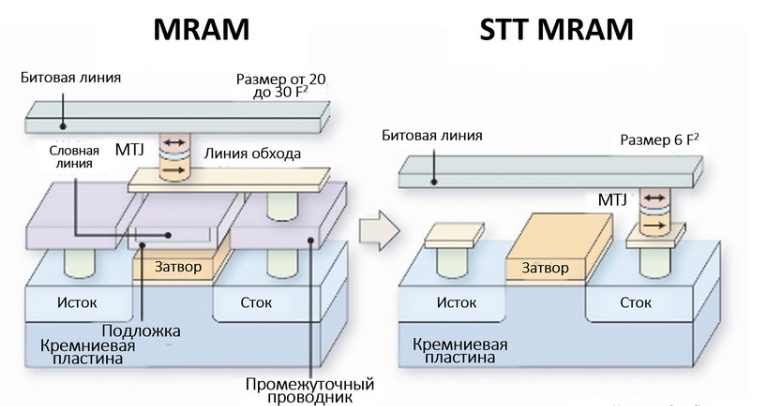 Преимущества STT-MRAM
Скорость доступа: Очень быстрый доступ к данным, сравнимый с кэш-памятью.
Энергосбережение: Снижение энергопотребления благодаря использованию эффекта spin-transfer torque.
Надежность: Отсутствие физического износа, что повышает долговечность.
Заключение
В заключение, MRAM представляет собой инновацию в мире памяти, объединяя высокую производительность, энергоэффективность и долговечность. Эта технология может с легкостью изменить, парадигмы в области хранения данных.
9
Спасибоза внимание!
email: dakynking@mail.ru
10